«Подарок папе на 23 февраля»
Авторы: 
Колчева Наталья Викторовна
Солдатченкова Ирина Александровна
Воспитатель группы «Ромашка»
МАДОУ ЦРР д/с № 14 г. Кропоткин
2017
Посмотрите на мой танк…
Вот мой папа будет рад!
Нет надёжней танка в мире:
Ни в ученье, ни в бою
Не пробить его броню.
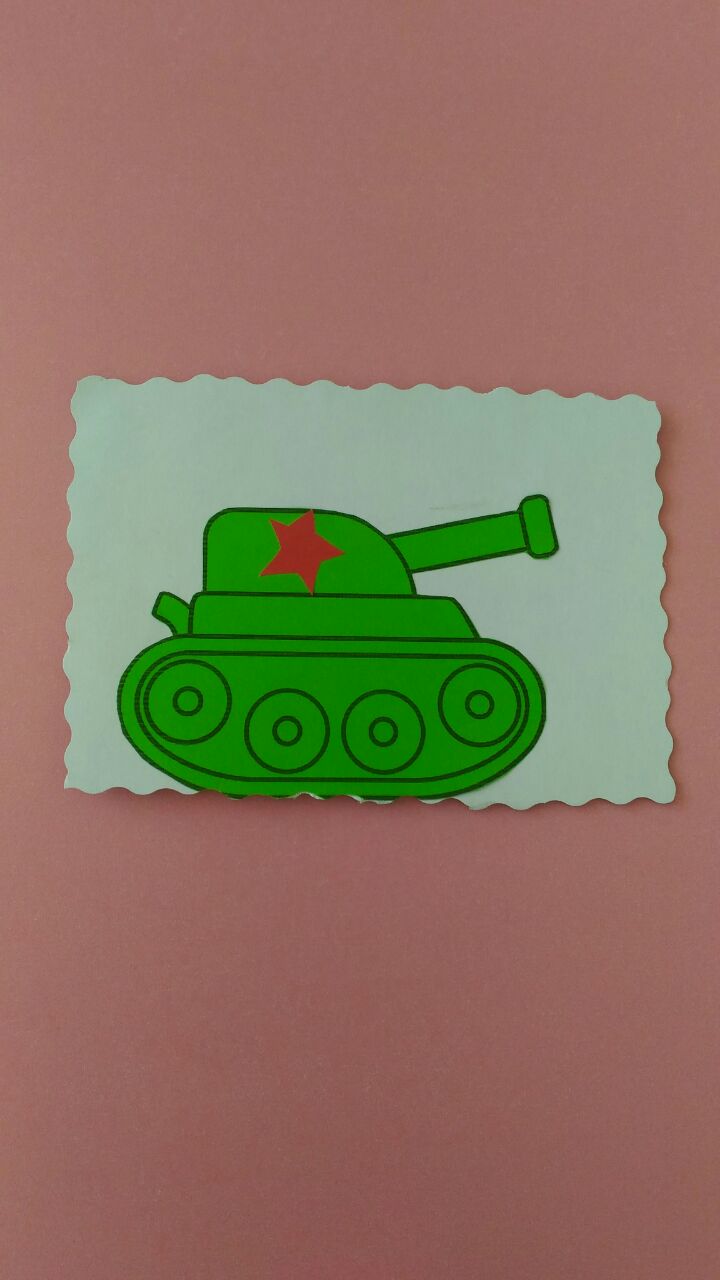 Везде, как будто вездеход,На гусеницах танк пройдётСтвол орудийный впереди,Опасно, враг, не подходи!
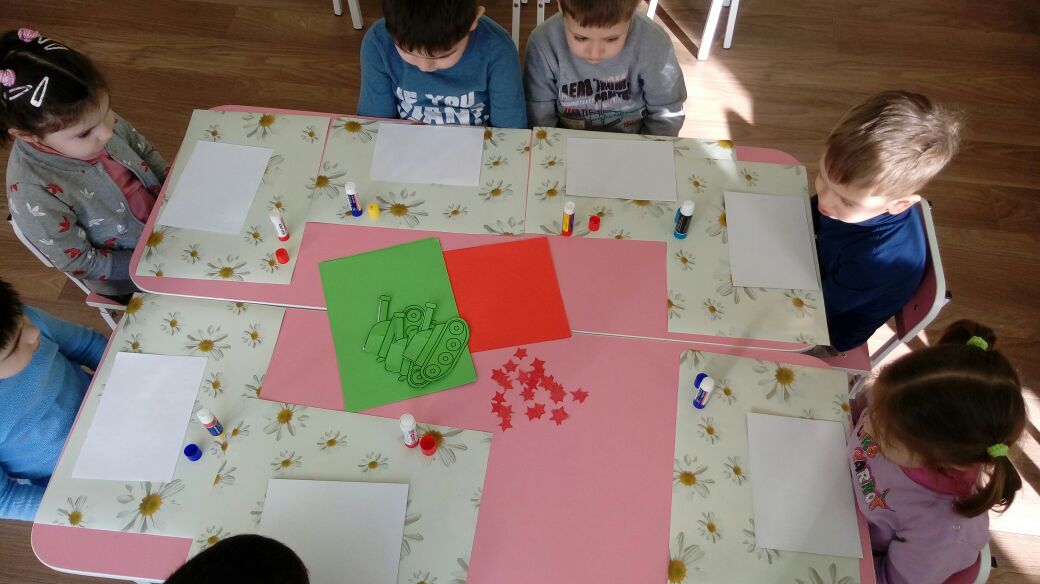 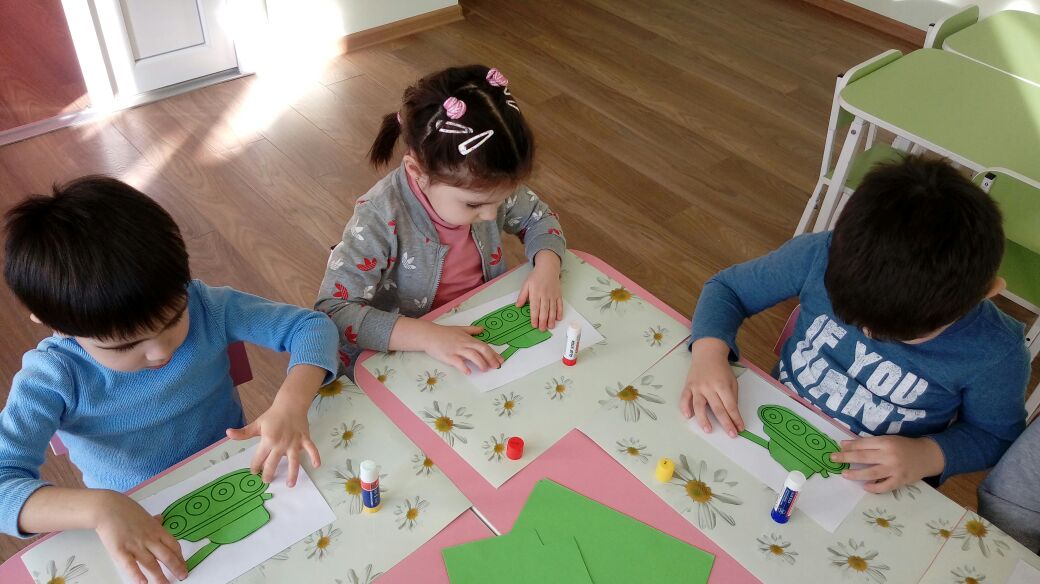 Два листа между собойСкрепит он, колпак открой.Можешь мазать, не жалей.А зовут его все клей.
Нашей армии крепкой служить –Это честь и награда Отечества,
Алым пламенем звезда-
Греет человечество.
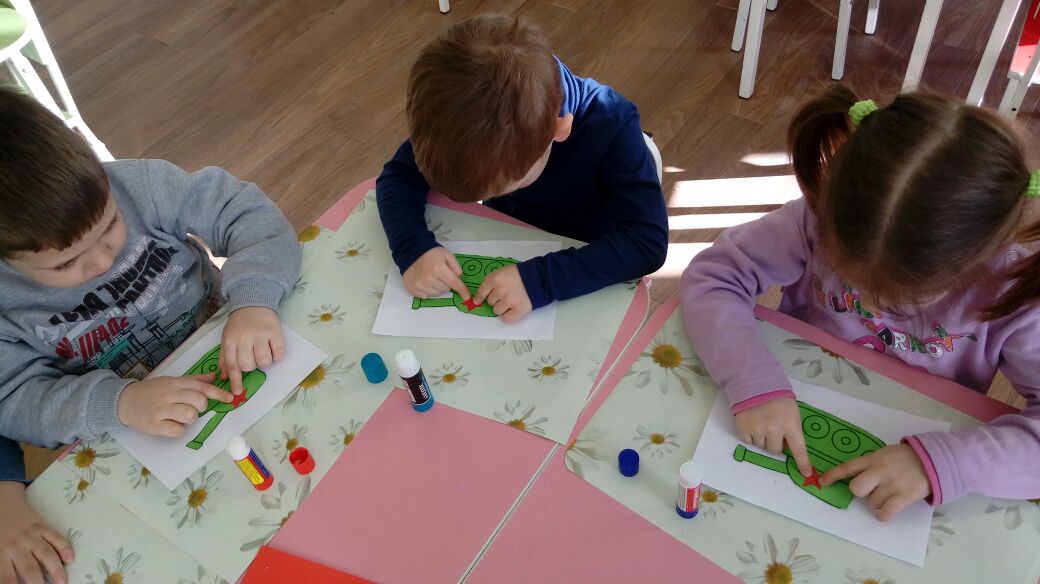 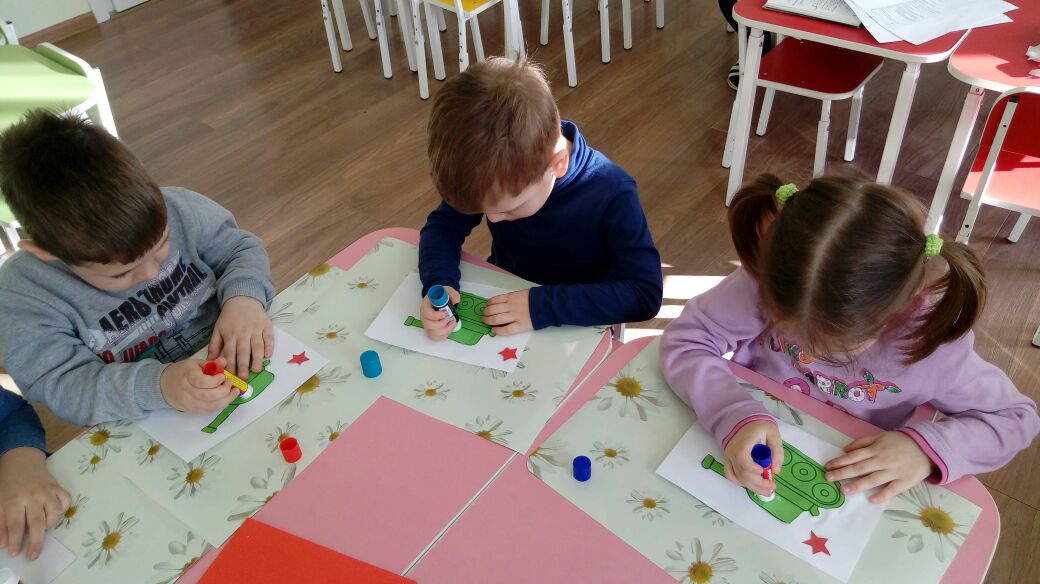 С днем защитника, папуля,Поздравляю тебя я.За твоей спиной могучейВ безопасности семья.
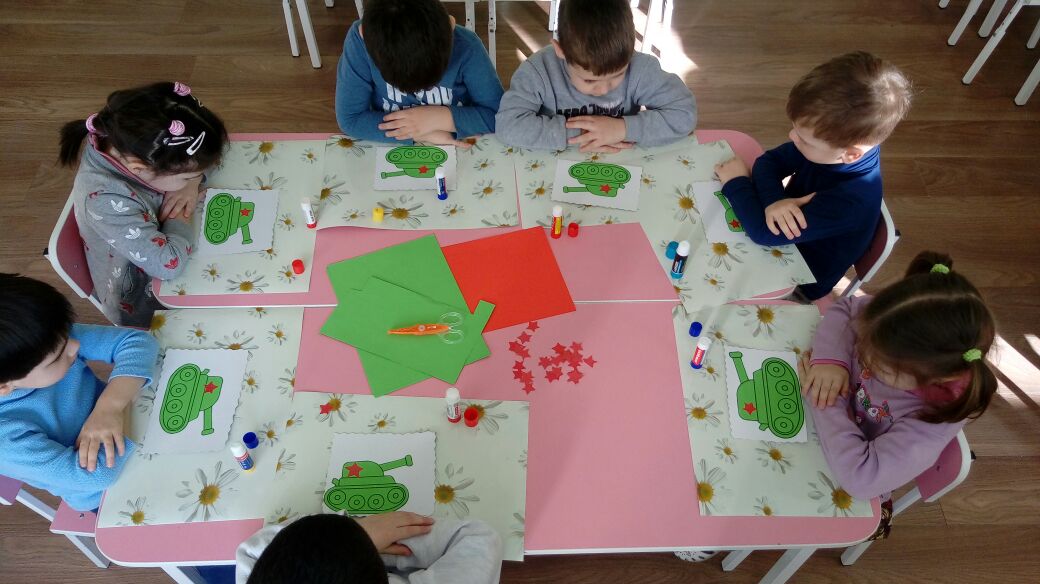 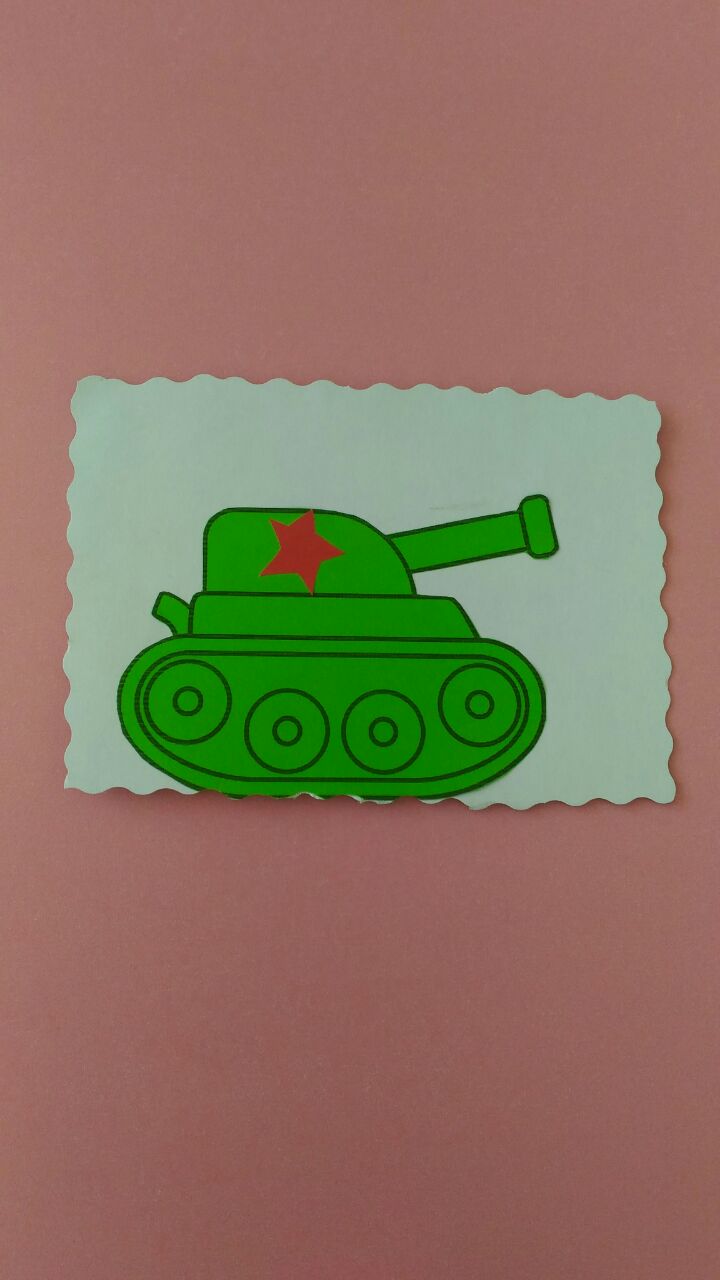 Я горжусь тобой безмерно,Навсегда ты мой герой,Пусть удаче будет, папа,По пути всегда с тобой.
С ПРАЗДНИКОМ, ПАПА!
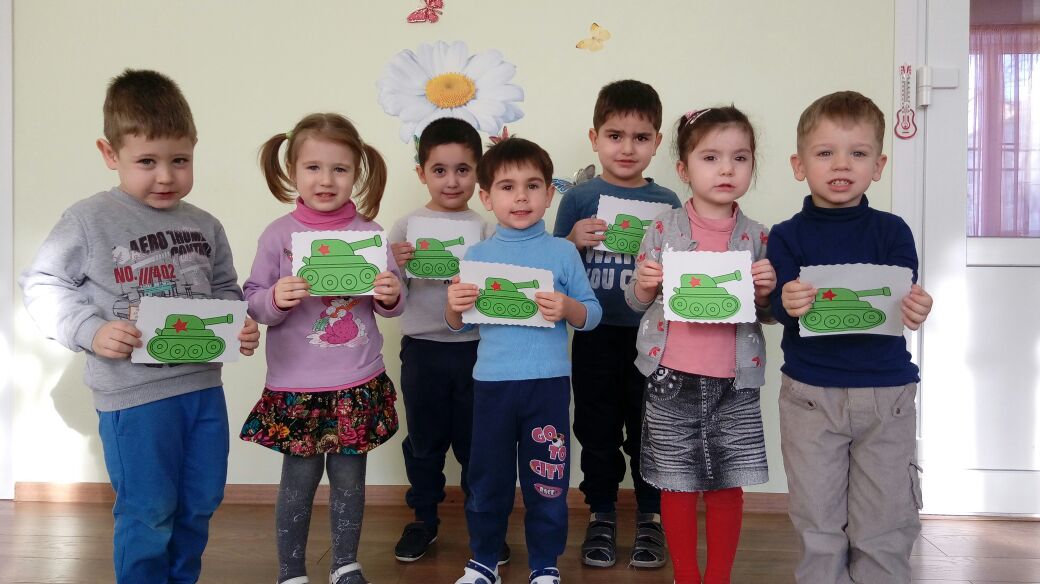